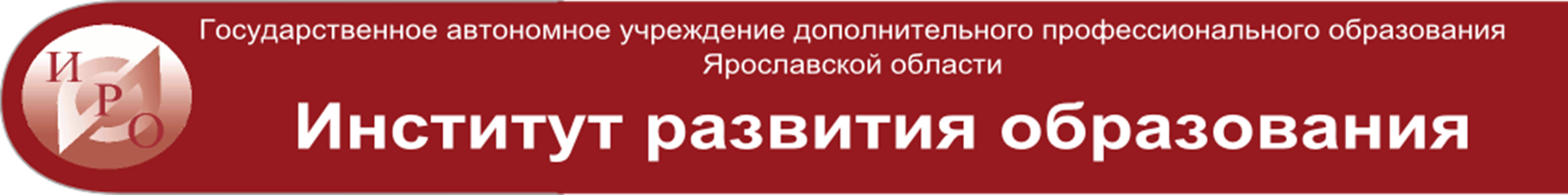 Работа регионального методического объединения учителей-дефектологов Ярославской области  в 2017 году
ГАУ ДПО ЯО ИРО
Ст. преподаватель КИО Отрошко Г.В.
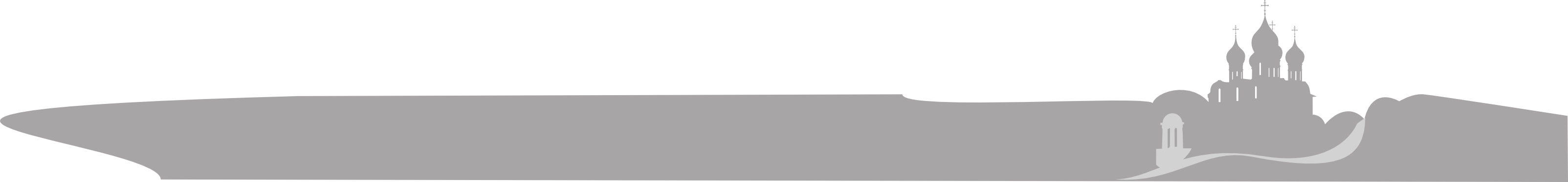 РМО учителей-дефектологов (олигофренопедагогов) работает  второй год
В состав РМО входят учителя-дефектологи (олигофренопедагоги), работающие в школах и детских садах Ярославской области  с детьми с интеллектуальными нарушениями.
Руководитель РМО – учитель-дефектолог Ярославской школы № 45 Курзакова С.Н.
В актив входят учителя-дефектологи: Ромашкина Е.Н., Гомоль М.А., Курганова Е.А., Баранцова Н.С.
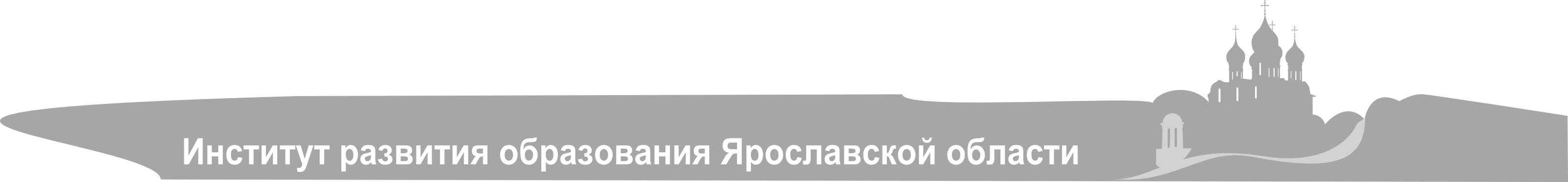 В состав РМО учителей-дефектологов (олигофренопедагогов) входят дефектологи:
Ярославля
Ростова
Гаврилов-Яма
Данилова
Ярославского, Рыбинского, Тутаевского, Даниловского, Ростовского муниципальных районов области.
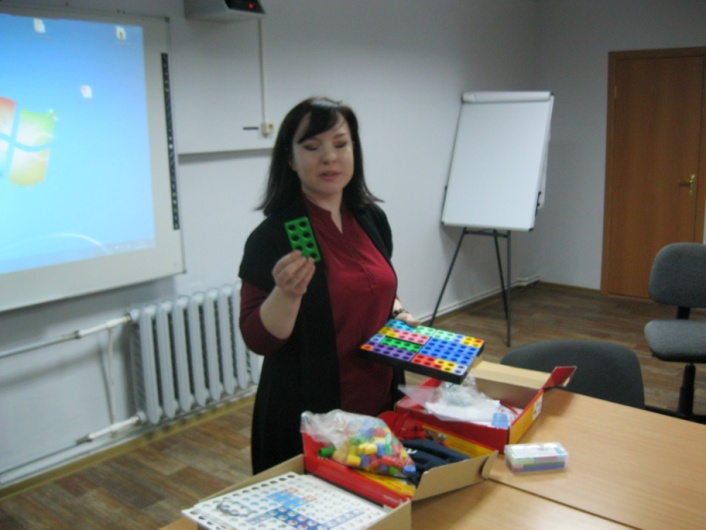 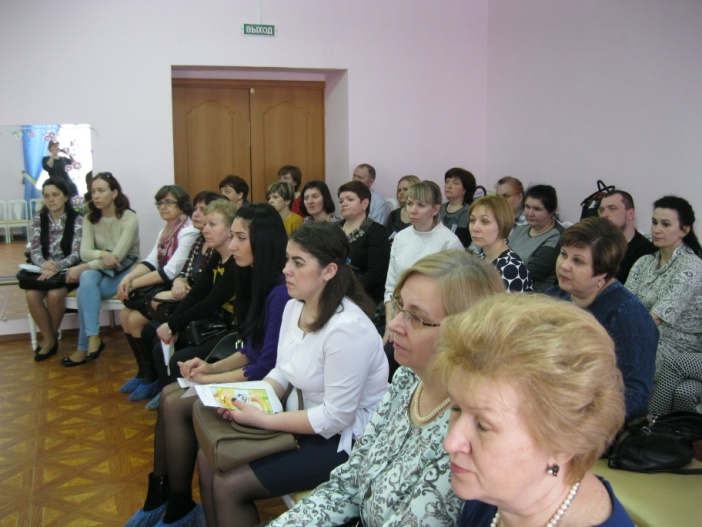 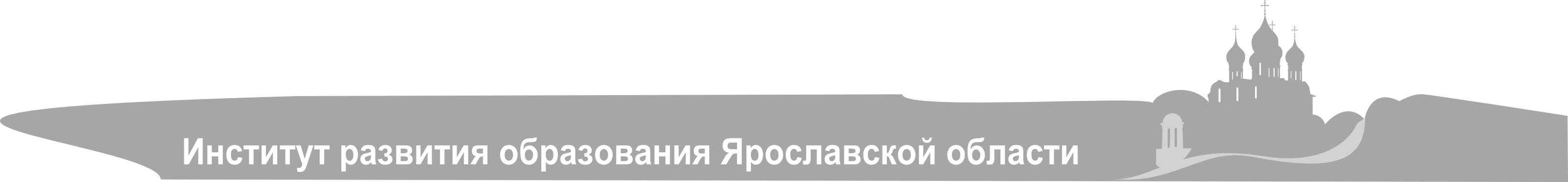 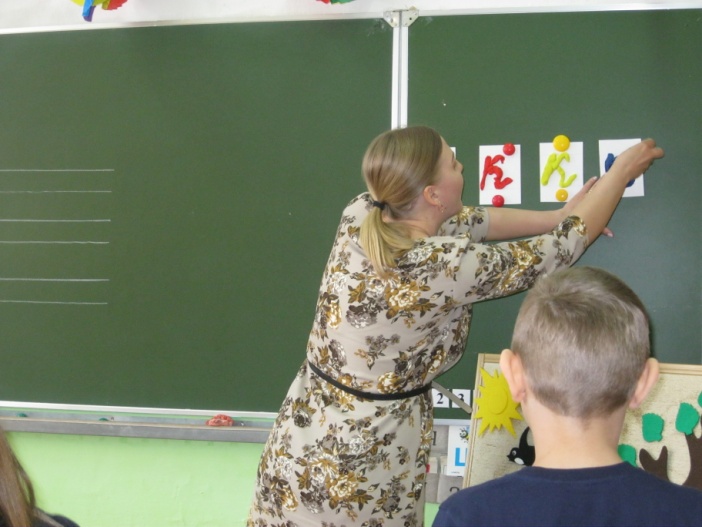 За 2017 г. РМО  дефектологов провело  4 информационно-методических семинара.  Всего в мероприятиях РМО приняли участие  более 150  специалистов. 
Мы побывали на открытых занятиях и уроках в школах, школах-интернатах, детских садах, знакомились с новым оборудованием,  новыми технологиями коррекционной работы с детьми.
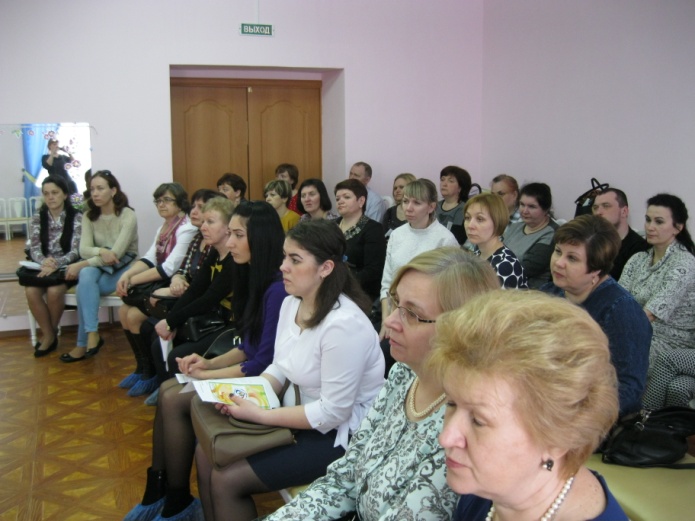 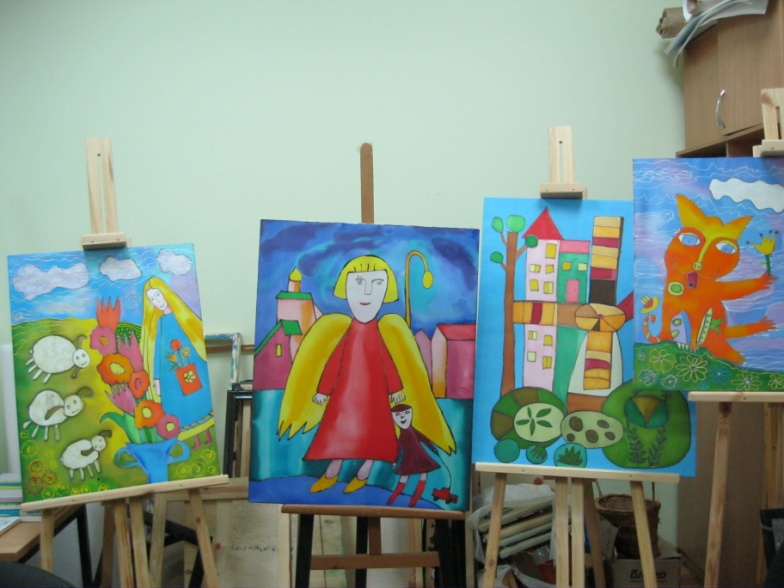 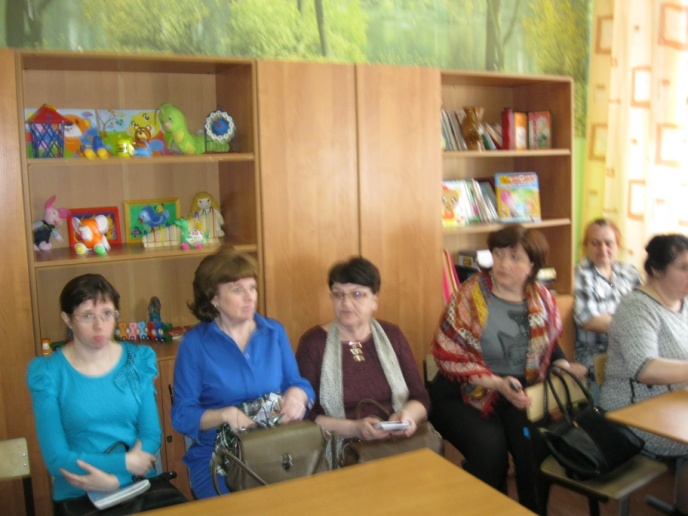 Интересные семинары были проведены на базе:
 МДОУ № 5 г. Ростова «Серпантин»
Центра  психолого-педагогической, медицинской  и социальной помощи «Содействие» г. Ростов
ГОУ ЯО «Ярославская школа № 45»
ГОУ ЯО "Ярославская школа-интернат № 8"
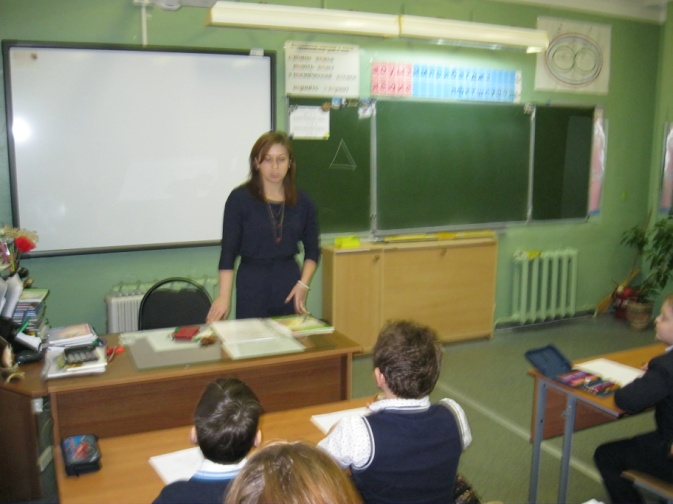 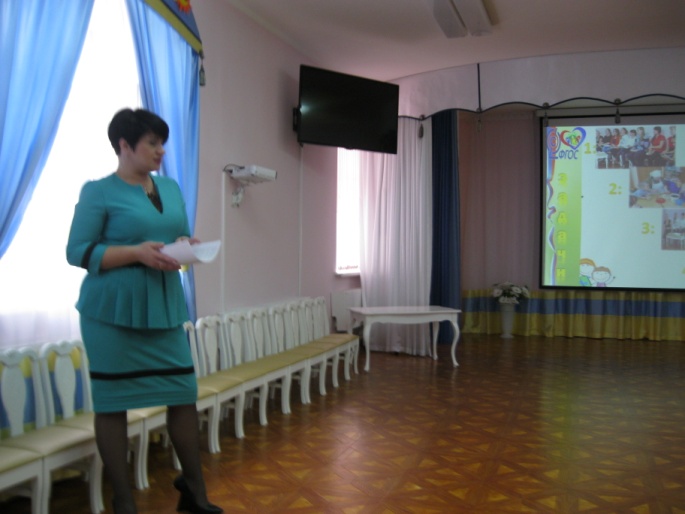 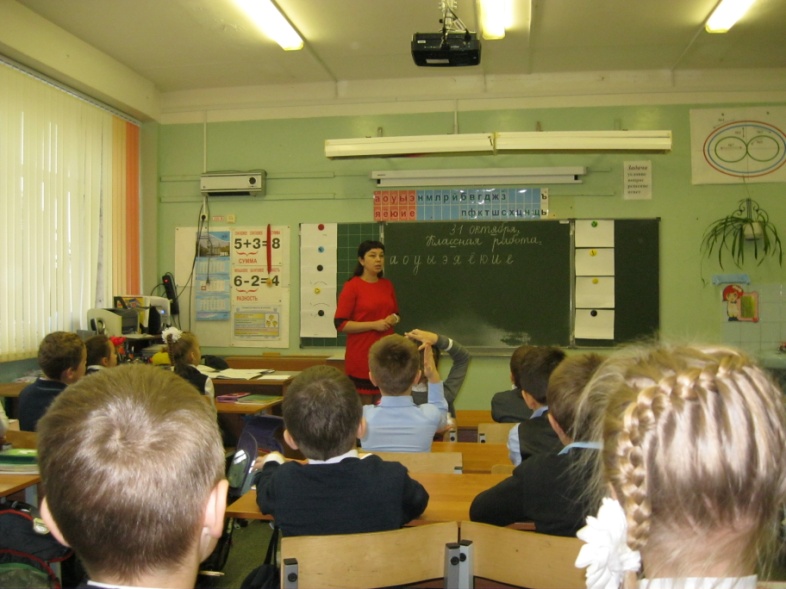 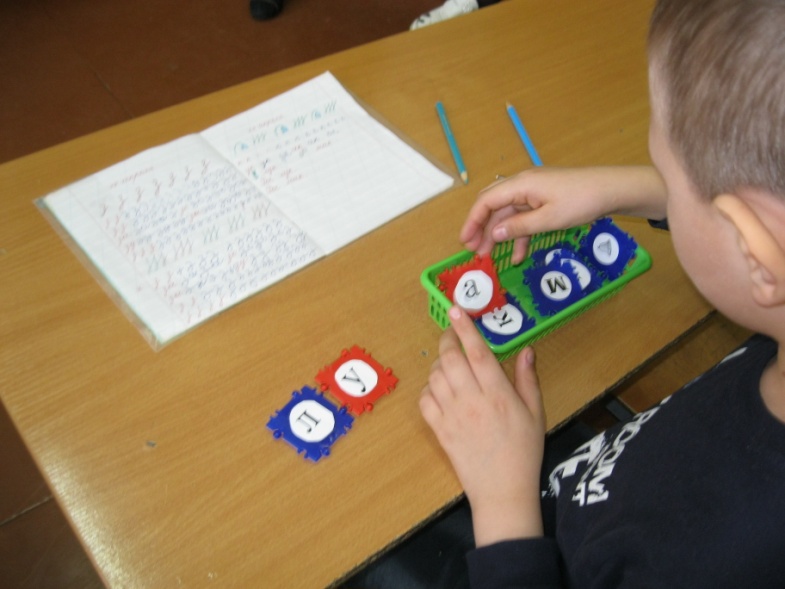 Специалисты РМО приняли участие в проведении стажировок для слушателей профессиональной переподготовки  по направлению «Специальное дефектологическое образование»: показали открытые уроки, коррекционные занятия.
В этой работе приняли участие «Ярославская школа-интернат № 8», «Ярославская школа № 45».
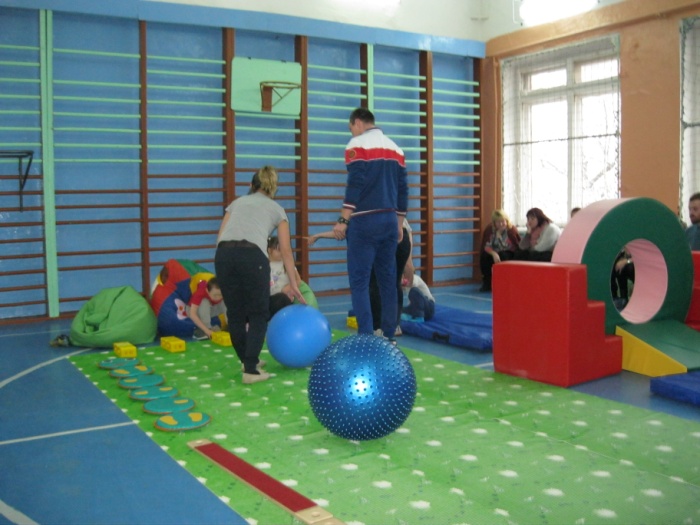 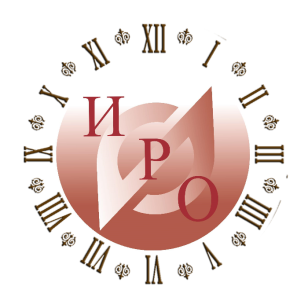 Время профессионального роста
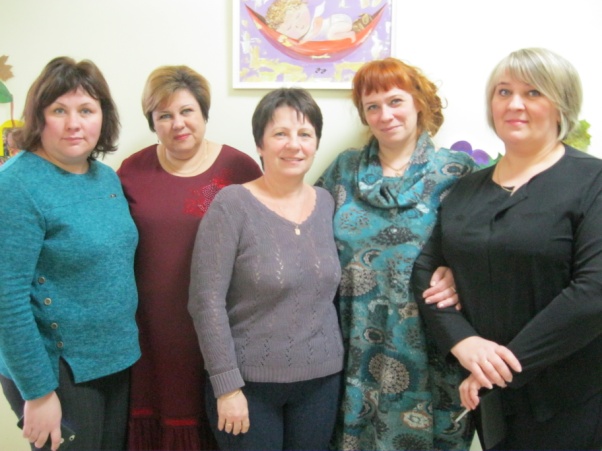 Специалисты РМО   приняли   участие   в  межрегиональном семинара в г. Санкт-Петербурге, во всероссийском семинаре в Центре лечебной педагогики в г. Пскове, в конференциях, проводимых ИРО, ЯГПУ им. К.Д. Ушинского, в ряде семинаров  в г. Москве.
Активно участвовали специалисты РМО в региональном конкурсе «Дефектолог – 2017»
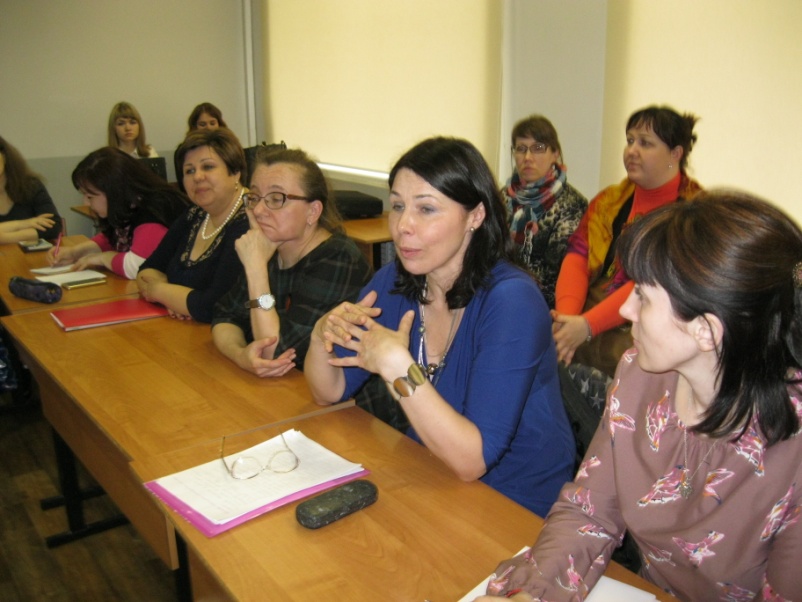 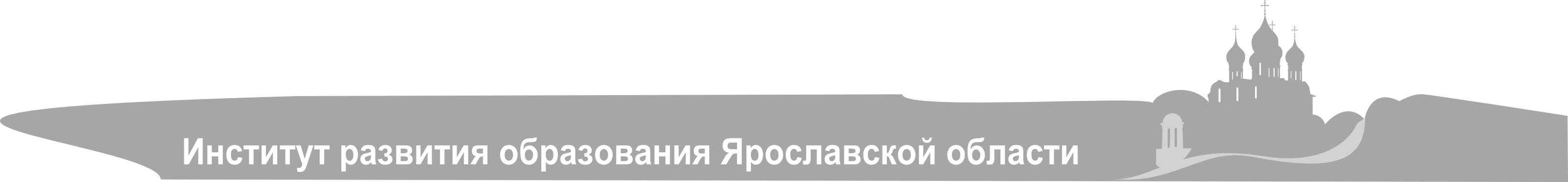 Победителями конкурса «Дефектолог – 2017» стали:
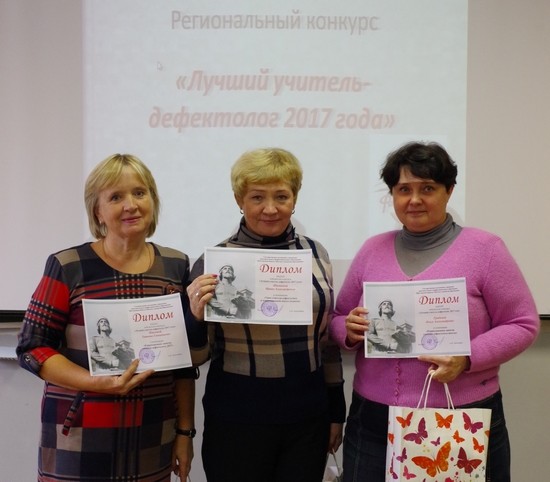 "Коррекционное занятие учителя-дефектолога дошкольного учреждения" – Татьяна Павлова, детский сад № 10 г.Рыбинск;
"Коррекционное занятие учителя-дефектолога школы" – Ольга Грибова, школа № 4, г.Тутаев;
"Урок учителя-дефектолога в коррекционной школе (классе)" – Ирина Шамаева, школа-интернат № 9 , г.Ярославль.
Специалисты РМО, учителя-дефектологи  М.А. Гомоль и Е.А. Курганова (Ростов, Центр   психолого-педагогической, медицинской  и социальной помощи «Содействие») приняли участие в подготовке к изданию методического пособия по работе дефектолога со школьниками.
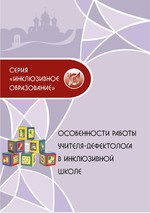 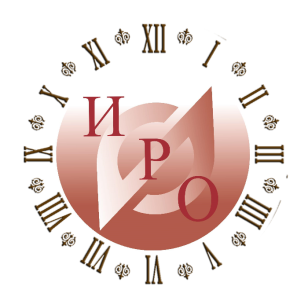 Время профессионального роста
Благодарю за внимание
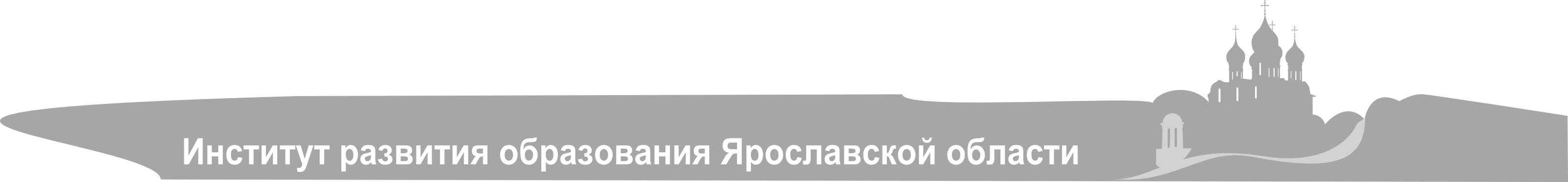 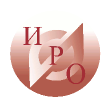 Образование без границ
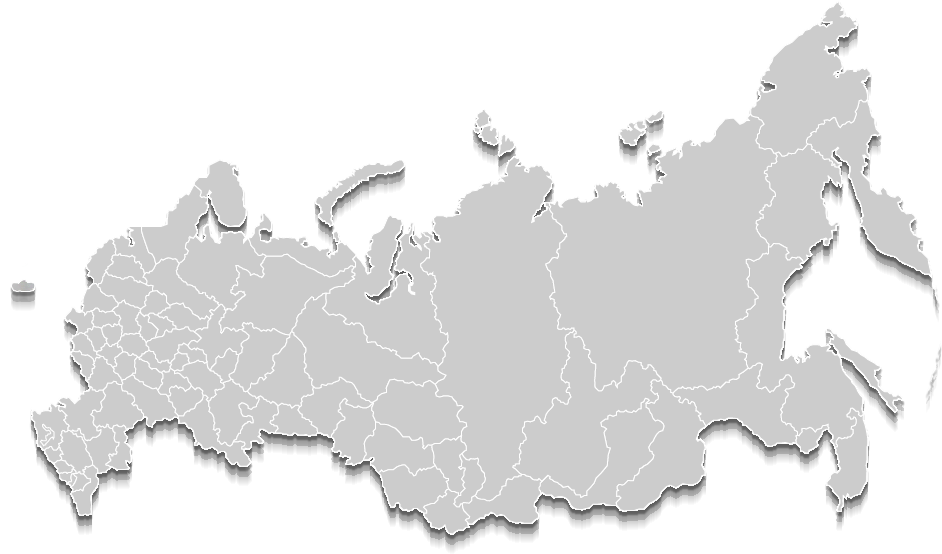 Контактная информация:
Россия г. Ярославль, ул. Богдановича, 16 
Тел.: +7 (4852) 21-06-83 
Сайт: www.iro.yar.ru
E-mail: rcnit@iro.yar.ru
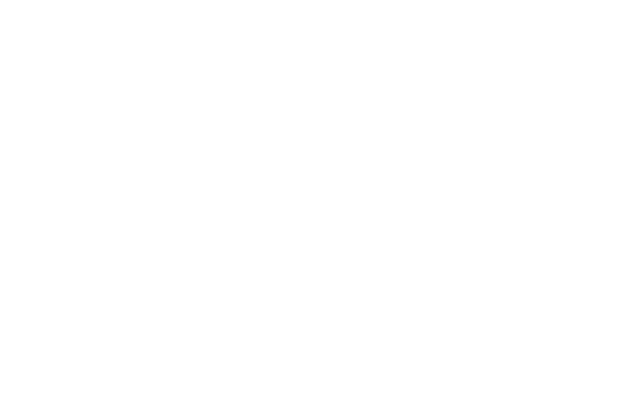 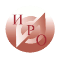 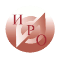 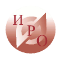 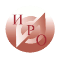 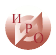 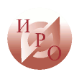 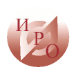 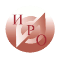 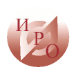 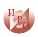 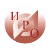 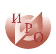 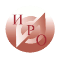 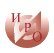 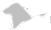 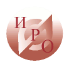 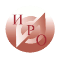 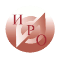 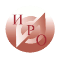 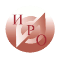 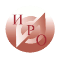 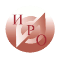 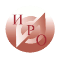